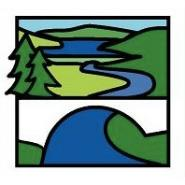 Enrichment Homework
Spring 2
Year Group: 5
Subject: Science
Link to learning: This term Year 5 will be learning about plant life cycles and how plants can create their own food.
Your Task: 
Create an A3 poster about the life cycle of a flowering plant that is edible.

Possible plants could include courgettes, potatoes, tomatoes, apples, oranges, chillis etc.
Expectations:
Title
Each stage should be clearly explained and have a labelled picture or drawing.
Drawings should be coloured
Accurate spellings for scientific vocabulary

To be completed to an acceptable standard, students should spend around 1h30 on this homework (research, drawings, writing, colouring and proofreading).

Challenge: Include a recipe for your plant.
Due date:
Monday 27th March 2023